Substance Use Disorder Family-centered Therapy
Substance Use Disorder
Health Issues due to Substance or Alcohol use 
Substance Abuse 
Causes may include:
Peer Pressure
Depression and anxiety 
Stress 
Experimental Use eventually leads to Addiction
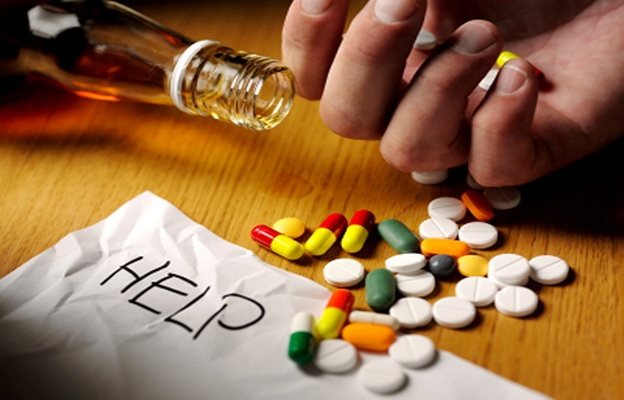 [Speaker Notes: Substance use disorder occurs when a person's use of alcohol or another substance (drug) leads to health issues or problems at work, school, or home. This disorder is also called substance abuse.
The exact cause of substance use disorder is not known. A person's genes, the action of the drug, peer pressure, emotional distress, anxiety, depression, and environmental stress can all be factors (“Substance use disorder,” n.d.). 

There are several stages of drug use that may lead to addiction. Young people seem to move more quickly through the stages than do adults. Stages are:

Experimental use.
Regular use
Problem or risky use.
Addiction (“Substance use disorder,” n.d.).]
How Family is Affected by Substance Addiction
Substance abuse impact families according to family structure 
Attempt to compensate for deficits
Kids may act as surrogate spouses
Inappropriate behavior of children
Inappropriately dependent relationships of aging parents
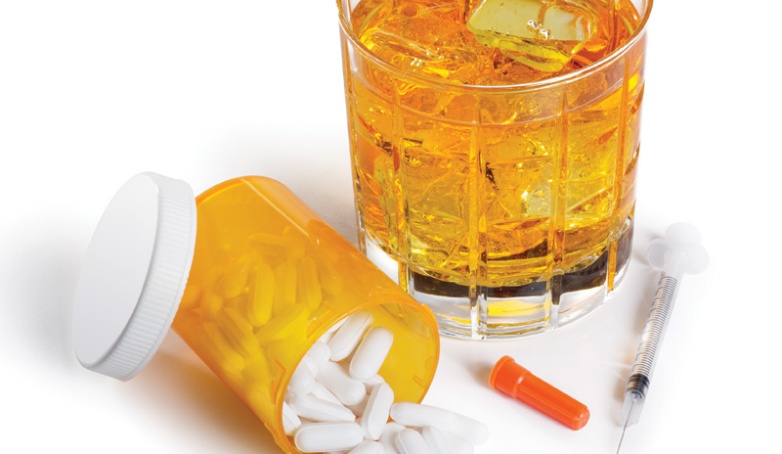 [Speaker Notes: When a family member abuses substances, the effect on the family may differ according to family structure.
A growing body of literature suggests that substance abuse has distinct effects on different family structures. For example, the parent of small children may attempt to compensate for deficiencies that his or her substance‐abusing spouse has developed as a consequence of that substance abuse. Frequently, children may act as surrogate spouses for the parent who abuses substances (Lewis, 2014). For example, children may develop elaborate systems of denial to protect themselves against the reality of the parent’s addiction. Because that option does not exist in a single‐parent household with a parent who abuses substances, children are likely to behave in a manner that is not age‐appropriate to compensate for the parental deficiency (Treatment, 2004b). 
Alternately, the aging parents of adults with substance use disorders may maintain inappropriately dependent relationships with their grown offspring, missing the necessary “launching phase” in their relationship, so vital to the maturational processes of all family members involved.]
Importance of family in substance abuse treatment
Family has a central role in abuse treatment 
help in treatment process
Family members have their own goals 
Family involvement enhances effectiveness
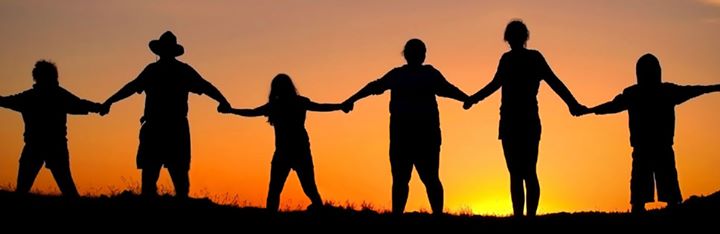 [Speaker Notes: The family has a central role to play in the treatment of any health problem, including substance abuse. Family work has become a strong and continuing theme of many treatment approaches but family therapy was not used to its greatest capacity in substance abuse treatment previously. A primary challenge remains the broadening of the substance abuse treatment focus from the individual to the family (Treatment, 2004). 
It is important to understand the complex role that families can play in substance abuse treatment. They can be a source of help to the treatment process, but they also must manage the consequences of the IP’s addictive behavior. Individual family members are concerned about the IP’s substance abuse, but they also have their own goals and issues. Providing services to the whole family can improve treatment effectiveness(Treatment, 2004).
Family members may have a stronger desire to move toward overall improved functioning in the family system, thus compelling and even providing leverage for the IP to seek and/or remain in treatment through periods of ambivalence about achieving a sober lifestyle.]
Family Therapy for Substance Abuse
Collection of therapeutic approaches 
Family‐level assessment and intervention
Family therapy makes use of family’s strengths and resources 
Improves the impact of chemical dependency 
In Family therapies, individual is treated within context of the family system
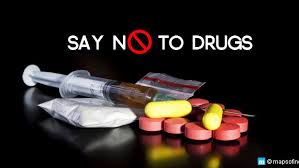 [Speaker Notes: Family therapy is a collection of therapeutic approaches that share a belief in family‐level assessment and intervention. A family is a system, and in any system each part is related to all other parts (Treatment, 2004). 
Family therapy in substance abuse treatment has two main purposes. First, it seeks to use the family’s strengths and resources to help find or develop ways to live without substances of abuse. Second, it ameliorates the impact of chemical dependency on both the IP and the family. Frequently, in the process, marshaling the family’s strengths requires the provision of basic support for the family(Treatment, 2004). 
In family therapy, the unit of treatment is the family, and/or the individual within the context of the family system. The person abusing substances is regarded as a subsystem within the family unit—the person whose symptoms have severe repercussions throughout the family system.]
Role of Culture in Family Treatment
Culturally adapting interventions  enhances the results of certain interventions
Three common culturally adoptive strategies include:
Community involvement
Literature review and research
Expert consultation
Family’s ethnic and cultural background is crucial for family therapists to understand
[Speaker Notes: A study indicates that a more culturally diverse society will require more than universalistic approaches to substance use treatment (Burlew, Copeland, Ahuama-Jonas, & Calsyn, 2013). Culturally adapting interventions can improve the outcomes for certain interventions. Specific cultural adaptation approaches that illustrate the three most common strategies: community involvement, review of existing literature and research, and consultation from experts (Burlew, Copeland, Ahuama-Jonas, & Calsyn, 2013).

It is important that a family therapist understand the family’s ethnic and cultural background. Failure to do so may be partially responsible for the large dropout rate by ethnic minorities after the first therapy session.]
Substance Abuse and African Americans
Characterized by a unique culture in American society 
History of Slavery, social disparities, and discrimination
Cultural Sensitivity 
Families face issues of cultural stereotypes and discrimination
Contributing factors promote negative mental health
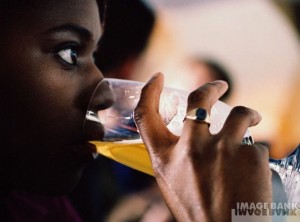 [Speaker Notes: African Americans represent a unique culture within American society. They are impacted by a history of American slavery, racial discrimination, and social disparities in incarceration, class, and educational outcomes. In addition, African American families are more likely to drop out of therapy and less likely to seek out counseling.
For this reason, therapist must practice cultural sensitivity to encourage participation and growth (Robinson, 2017). 
Racism, discrimination, and cultural stereotypes are a problem facing African American families. It also negatively affects individuals within the family as members can internalize these assumptions. When this happens it can encourage poor mental health for the client and his or her relationships with others (Robinson, 2017).]
Background Issues of African Americans
Affectional bonds, kinship ties, and multigenerational networks helped African Americans 
Kinship bonds help in coping 
Family therapies and role play scenarios are encouraged  
Family therapist need to develop understanding of numerous factors
[Speaker Notes: Many African Americans were able to overcome the destabilizing trauma of slavery by relying on the support of affectional ties, extended kinship ties, and multigenerational networks, among other strengths. Kinship bonds continue to provide support in coping with the difficulties of a discriminating society. Paniagua, states that family therapy is recommended with African‐American families, and should specifically include emphasis on assigning tasks to be completed at home as well as role‐playing scenarios to develop intrafamilial communication (Treatment, 2004c). To work effectively with African‐American families, family therapists must become familiar with the complex interactions, strengths, and problems of extended families.]
Dealing with African American Families
Sensitive to their treatment and dealing 
Cultural information must be considered hypotheses 
Widely divergent people
Treatment techniques are worthless without rapport
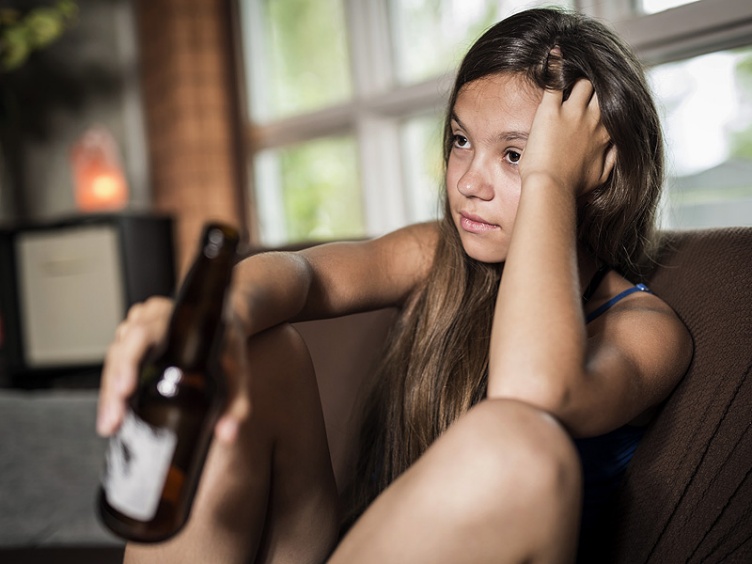 [Speaker Notes: As with all individuals, African‐American clients are sensitive to whether they are being treated with respect. Cultural information should be considered hypotheses rather than knowledge. Techniques shown to be effective with African Americans will be rendered ineffective if the therapist assumes an attitude that is alienating to clients (Treatment, 2004c).

People of African ancestry are widely divergent. Therapies effective for African Americans may be inappropriate for immigrants from the Caribbean or Africa. The personal connection between family and therapist is the single most important element in working with African‐American families. Without rapport, treatment techniques are worthless and the family will likely terminate therapy early]
Family Therapies for African American Families
Sensitive to a patronizing approach 
Therapists must be sensitive to communication of message 
Training in cross-cultural situations 
Single‐family and multi-family therapy 
Bible related recovery program
[Speaker Notes: African‐American families also are sensitive to a patronizing approach that is referred to as missionary racism. Therapists should be sensitive to the ways in which this message may be conveyed. Clinicians must be aware of any biases or attitudes regarding their African‐American clients. To address this issue effectively, therapists may need assistance from supervisors or colleagues or training in cross‐cultural situations. 
A study found that single‐family therapy improved family relationships and reduced behavioral problems in African‐American youngsters. African Americans also function very successfully in multiple family therapy. For many African‐American Christians, the Bible is a longstanding source of truth and solace that helps them make sense of life. Because of the church’s centrality to their lives, a Bible‐related recovery program has been found to be effective for African‐American Christian families (Treatment, 2004c).]
Impact of Family Treatment Therapies
Family systems theory for African American Family 
Family systems theory is an effective approach 
It understands the influence of family
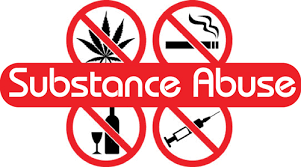 [Speaker Notes: “Family systems theory recognizes and respects the importance of each system in the ecology of the individual, from his or her own internal processes to the social and cultural forces”, (McCollum & Trepper, 2001, p. 16). Family systems theory recognizes the importance of culture and how this shapes the individual and the family unit. This includes the African American culture and family dynamics. Black families are heavily affected by incarceration, single-parent households, and single-mothers. It is a common assumption that African American households are fatherless homes, some children do not know or have a relationship with their father. Regardless of these myths, African Americans are heavily impacted by racial stereotypes and cultural disparities. Family centered therapy recognizes the importance and influence of family as well as how individuals are affected by the family structure. For this reason, family systems theory is a therapeutic approach that is popular to treat individuals suffering from substance abuse. This is because family systems theory recognizes the risks and stressors which stimulate and contribute to addiction. By attacking the problem within his or her family environment, members can develop strategies to improve on themselves as well as their relationships with others. As a result, research has found that, “family based interventions are the most effective way of preventing or treating substance abuse”, (Kumpfer, 2014).]
Role of Other Factors
Concept of  African‐American superwoman
Exception to the harsh parental discipline 
AIDS, violence, and disrupted families 
Effective treatment must emphasize positive human behavior potential
[Speaker Notes: Because the mythical role of the African‐American superwoman prevents many mothers from seeking help, therapy must address these expectations. Addressing shame and guilt, and giving African‐American women permission to acknowledge their personal needs, are essential points for recovery. 
Therapists often take exception to the strict parental discipline meted out in some African‐American families.
Such factors as AIDS, violence, and disrupted families have had a profoundly negative effect on the African‐American community. To counter this, effective substance abuse treatment should be life‐affirming and emphasize an acquisition of power that moves the person with a substance use disorder, the family, and the community toward increased self‐determination (Rowe and Grills 1993). Effective substance abuse treatment and recovery should “emphasize the positive potential of human behavior based on a value system and sense of order committed to the greater good of humankind”.

Counselors should also be aware of how racism impacts the family. Boyd‐Franklin notes that even middle‐class African Americans may experience diminished self‐esteem and anxiety about maintaining their position. Some middle‐class African‐American families experience particularly intense pressure to maintain appearances. These families often place a strong emphasis on respectability where causing shame for the family is considered to be particularly reprehensible and damaging (Treatment, 2004c).]
References
Burlew, A. K., Copeland, V. C., Ahuama-Jonas, C., & Calsyn, D. A. (2013). Does cultural adaptation have a role in substance abuse treatment?. Social work in public health, 28(3-4), 440-460.
Kumpfer, K. L. (2014). Family-Based Interventions for the Prevention of Substance Abuse and Other Impulse Control Disorders in Girls [Research article]. https://doi.org/10.1155/2014/308789
Lewis, J. A., Dana, R. Q., & Blevins, G. A. (2014). Substance abuse counseling. Cengage Learning.
Robinson, R. (2017, March 1). Substance Use and Family-Centered Therapy: Adapting Therapy to Meet the Needs of African American Families. Retrieved April 9, 2019, from Russia Robinson website: https://russiarobinson.wordpress.com/2017/03/01/substance-use-and-family-centered-therapy-adapting-therapy-to-meet-the-needs-of-african-american-families/
Substance use disorder: MedlinePlus Medical Encyclopedia. (n.d.). Retrieved from https://medlineplus.gov/ency/article/001522.htm
Treatment, C. for S. A. (2004a). Chapter 1 Substance Abuse Treatment and Family Therapy. Retrieved from https://www.ncbi.nlm.nih.gov/books/NBK64269/
Treatment, C. for S. A. (2004b). Chapter 2 Impact of Substance Abuse on Families. Retrieved from https://www.ncbi.nlm.nih.gov/books/NBK64258/
Treatment, C. for S. A. (2004c). Chapter 5 Specific Populations. Retrieved from https://www.ncbi.nlm.nih.gov/books/NBK64253/